Wdrożenie dyrektywy work-life balance
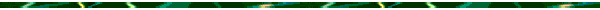 Konieczność zmian
Zmiany wynikają z konieczności wdrożenia do prawa polskiego dwóch dyrektyw:
dyrektywy Parlamentu Europejskiego i Rady (UE) 2019/1152 z dnia 20 czerwca 2019 r. w sprawie przejrzystych i przewidywalnych warunków pracy w Unii Europejskiej,
dyrektywy Parlamentu Europejskiego i Rady (UE) 2019/1158 z dnia 20 czerwca 2019 r. w sprawie równowagi między życiem zawodowym a prywatnym rodziców i opiekunów oraz uchylającej dyrektywę Rady 2010/18/UE (tzw. dyrektywa work-life balance)
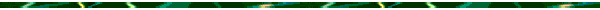 Etapy wdrożenia
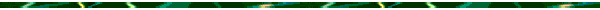 prawo do zwolnienia od pracy z powodu działania siły wyższej
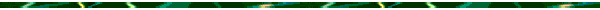 prawo do zwolnienia od pracy z powodu działania siły wyższej - art. 1481 k.p.
§ 1. Pracownikowi przysługuje w ciągu roku kalendarzowego zwolnienie od pracy, w wymiarze 2 dni albo 16 godzin, z powodu działania siły wyższej w pilnych sprawach rodzinnych spowodowanych chorobą lub wypadkiem, jeżeli jest niezbędna natychmiastowa obecność pracownika. W okresie tego zwolnienia od pracy pracownik zachowuje prawo do wynagrodzenia w wysokości połowy wynagrodzenia.
§ 2. O sposobie wykorzystania w danym roku kalendarzowym zwolnienia od pracy, o którym mowa w § 1, decyduje pracownik w pierwszym wniosku o udzielenie takiego zwolnienia złożonym w danym roku kalendarzowym.
§ 3. Pracodawca jest obowiązany udzielić zwolnienia od pracy, o którym mowa w § 1, na wniosek zgłoszony przez pracownika najpóźniej w dniu korzystania z tego zwolnienia.
§ 4. Zwolnienie od pracy, o którym mowa w § 1, udzielane w wymiarze godzinowym, dla pracownika zatrudnionego w niepełnym wymiarze czasu pracy ustala się proporcjonalnie do wymiaru czasu pracy tego pracownika. Niepełną godzinę zwolnienia od pracy zaokrągla się w górę do pełnej godziny.
§ 5. Przepis § 1 w zakresie zwolnienia od pracy udzielanego w wymiarze godzinowym stosuje się odpowiednio do pracownika, dla którego dobowa norma czasu pracy, wynikająca z odrębnych przepisów, jest niższa niż 8 godzin.
§ 6. Do pracownika, o którym mowa w § 1, stosuje się odpowiednio art. 1864.
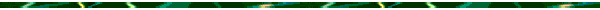 Przesłanki i warunki
zadziałanie siły wyższej w pilnych sprawach rodzinnych spowodowanych chorobą lub wypadkiem (nie ma definicji siły wyższej), 
niezbędna jest natychmiastowa obecność pracownika, 
2 dni albo 16 godzin,
okresie tego zwolnienia od pracy pracownik zachowuje prawo do wynagrodzenia w wysokości połowy wynagrodzenia
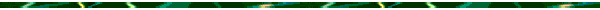 Pojęcie siły wyższej w polskim prawie
Za siłą wyższą uważa się jedynie zdarzenia zewnętrzne w stosunku do uprawnionego, a zarazem nadzwyczajne i w konsekwencji nieuchronne oraz w danym układzie stosunków niemożliwe do przewidzenia, czyli o "przemożnej" mocy oddziaływania, przed którego skutkami nie było żadnej obrony (III CZP 100/07, IV CSK 77/11, V CSK 165/11, V CSKP 83/21).

Nie można siły wyższej ograniczać tylko do wydarzeń katastrofalnych, nie takie jest ratio legis. Nie ma znaczenie z czyjej winy doszło do tego wydarzenia.
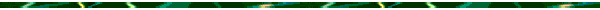 Tryb udzielenia zwolnienia
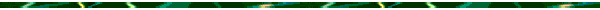 Uwagi co do treści przepisu
przepis wybitnie niefortunny,
chyba to jest regres wobec treści rozporządzenie Ministra Pracy i Polityki Socjalnej z dnia 15 maja 1996 r. w sprawie sposobu usprawiedliwiania nieobecności w pracy oraz udzielania pracownikom zwolnień od pracy (t.j. Dz. U. z 2014 r. poz. 1632) – konieczny jest wniosek

§ 1. 
Przyczynami usprawiedliwiającymi nieobecność pracownika w pracy są zdarzenia i okoliczności określone przepisami prawa pracy, które uniemożliwiają stawienie się pracownika do pracy i jej świadczenie, a także inne przypadki niemożności wykonywania pracy wskazane przez pracownika i uznane przez pracodawcę za usprawiedliwiające nieobecność w pracy.
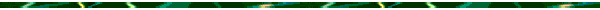 Wniosek
Wydaje się, że „wniosek” należy rozumieć jako uprzednie zgłoszenie nieobecności lub potrzeby opuszczenia pracy.
Czy chodzi o zgłoszenie pracodawcy, czy wystarczy przełożonemu?
Czy może pracownik opuścić miejsce pracy samodzielnie, bez uprzedniej zgody przełożonego (po rozważeniu ryzyk)?  
Czy powinna mieć zastosowania wykładnia wypracowana na gruncie urlopu na żądanie dotycząca momentu zgłoszenia wniosku? – wydaje się, że nie.
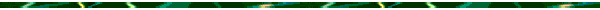 Kwestie szczegółowe
O sposobie wykorzystania w danym roku kalendarzowym zwolnienia od pracy decyduje pracownik w pierwszym wniosku o udzielenie takiego zwolnienia złożonym w danym roku kalendarzowym (wydaje się, że możliwe jest następcze podanie sposobu wykorzystania) 
W przypadku niepełnoetatowca zwolnienie od pracy w wymiarze godzinowym ustala się proporcjonalnie do wymiaru czasu pracy tego pracownika (niepełną godzinę zwolnienia od pracy zaokrągla się w górę do pełnej godziny)
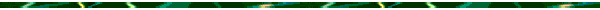 Kwestie szczegółowe
wymiar zwolnienia nie zależy od stażu pracy, długości pracy w danym roku kalendarzowym oraz innych przerw w pracy, jeśli takowe miały miejsce (np. urlopów wszelkich rodzajów),
uprawnienie przysługuje od pierwszego dnia zatrudnienia, niezależnie od rodzaju umowy,
w sytuacji pozostawania pracownika w zatrudnieniu równoległym wydaje się, że uprawnienie przysługuje jednocześnie u obu pracodawców
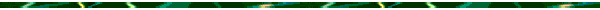 Ochrona zatrudnienia
art. 1481 § 6 k.p. 
Do pracownika, o którym mowa w § 1, stosuje się odpowiednio art. 1864.

Art.  1864 k.p. 
Pracodawca dopuszcza pracownika po zakończeniu urlopu macierzyńskiego, urlopu na warunkach urlopu macierzyńskiego, urlopu rodzicielskiego, urlopu ojcowskiego oraz urlopu wychowawczego do pracy na dotychczasowym stanowisku, a jeżeli nie jest to możliwe - na stanowisku równorzędnym z zajmowanym przed rozpoczęciem urlopu na warunkach nie mniej korzystnych od tych, które obowiązywałyby, gdyby pracownik nie korzystał z urlopu.
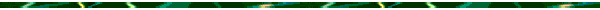 Planowane zmiany w zakresie treści świadectwa pracy
Rozporządzenie MRiPS zmieniające rozporządzenie w sprawie świadectwa pracy – projekt z 23.03.2023
§ 2
W świadectwie pracy zamieszcza się informacje niezbędne do ustalenia uprawnień ze stosunku pracy i uprawnień z ubezpieczeń społecznych, dotyczące:
	po pkt 5 dodaje się pkt 5a w brzmieniu:
	„5a) zwolnienia od pracy przewidzianego w art. 1481 Kodeksu 	pracy, 	wykorzystanego w roku kalendarzowym, w którym ustał 	stosunek pracy;”,
          po pkt 6 dodaje się pkt 6a w brzmieniu:
	„6a) urlopu opiekuńczego wykorzystanego w roku kalendarzowym, w 	którym ustał stosunek pracy;”,
          po pkt 12 dodaje się pkt 12a w brzmieniu:	
	„12a) okresu pracy zdalnej, przewidzianej w art. 6733 Kodeksu pracy, 	wykonywanej w roku kalendarzowym, w którym ustał stosunek 	pracy.
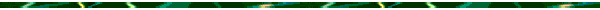 Urlop opiekuńczy - art. 1731 k.p.
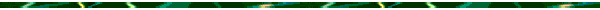 Nowy przepis art. 1731 k.p.
§ 1. Pracownikowi przysługuje w ciągu roku kalendarzowego urlop opiekuńczy, w wymiarze 5 dni, w celu zapewnienia osobistej opieki lub wsparcia osobie będącej członkiem rodziny lub zamieszkującej w tym samym gospodarstwie domowym, która wymaga opieki lub wsparcia z poważnych względów medycznych.
§ 2. Za członka rodziny, o którym mowa w § 1, uważa się syna, córkę, matkę, ojca lub małżonka.
§ 3. Urlopu, o którym mowa w § 1, udziela się w dni, które są dla pracownika dniami pracy, zgodnie z obowiązującym go rozkładem czasu pracy.
§ 4. Urlopu, o którym mowa w § 1, udziela się na wniosek pracownika złożony w postaci papierowej lub elektronicznej w terminie nie krótszym niż 1 dzień przed rozpoczęciem korzystania z tego urlopu.
§ 5. We wniosku wskazuje się imię i nazwisko osoby, która wymaga opieki lub wsparcia z poważnych względów medycznych, przyczynę konieczności zapewnienia osobistej opieki lub wsparcia przez pracownika oraz w przypadku członka rodziny - stopień pokrewieństwa z pracownikiem lub w przypadku osoby niebędącej członkiem rodziny - adres zamieszkania tej osoby.
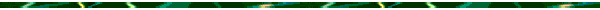 Przesłanki i warunki
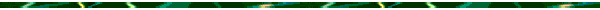 Tryb udzielenia
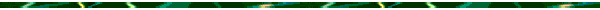 Uwagi
przepis nie zakłada konieczności złożenia zaświadczenia lekarskiego (dyrektywa przewiduje taką możliwość),  
za okres urlopu opiekuńczego nie przysługuje wynagrodzenia (nie ma przepisu – art. 80 k.p.),
nie ma też prawa do zasiłku opiekuńczego
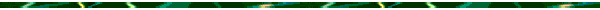 Regulacje ochronne
Art. 1732. Okres urlopu opiekuńczego wlicza się do okresu zatrudnienia, od którego zależą uprawnienia pracownicze.
Art. 1733. Do pracownika, o którym mowa w art. 1731 § 1, stosuje się odpowiednio przepisy art. 177 § 1, 11, 4 i 41, art. 1864 i art. 1881.

Do pracownika, o którym mowa w § 1, stosuje się odpowiednio przepisy 
art. 177 § 1, § 11, § 4, § 41 - ochrony stosunku pracy,
art. 1864 - pracodawca dopuszcza pracownika po zakończeniu urlopu do pracy na dotychczasowym stanowisku, a jeżeli nie jest to możliwe, na stanowisku równorzędnym z zajmowanym przed rozpoczęciem urlopu na warunkach nie mniej korzystnych od tych, które by obowiązywały, gdyby pracownik nie korzystał z urlopu,
art. 1881 - przepisy o elastycznej organizacji pracy.
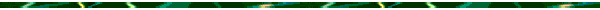 Zmiany w przepisach dotyczących ochrony stosunku pracy pracowników korzystających z urlopów związanych z rodzicielstwem
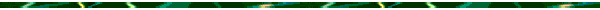 Dotychczasowe brzmienie – art. 177 k.p.
§  1. Pracodawca nie może wypowiedzieć ani rozwiązać umowy o pracę w okresie ciąży, a także w okresie urlopu macierzyńskiego pracownicy, chyba że zachodzą przyczyny uzasadniające rozwiązanie umowy bez wypowiedzenia z jej winy i reprezentująca pracownicę zakładowa organizacja związkowa wyraziła zgodę na rozwiązanie umowy.
§  2. Przepisu § 1 nie stosuje się do pracownicy w okresie próbnym nieprzekraczającym jednego miesiąca.
§  3. Umowa o pracę zawarta na czas określony albo na okres próbny przekraczający jeden miesiąc, która uległaby rozwiązaniu po upływie trzeciego miesiąca ciąży, ulega przedłużeniu do dnia porodu.
§  31. Przepisu § 3 nie stosuje się do umowy o pracę na czas określony zawartej w celu zastępstwa pracownika w czasie jego usprawiedliwionej nieobecności w pracy.
§  4. Rozwiązanie przez pracodawcę umowy o pracę za wypowiedzeniem w okresie ciąży lub urlopu macierzyńskiego może nastąpić tylko w razie ogłoszenia upadłości lub likwidacji pracodawcy. Pracodawca jest obowiązany uzgodnić z reprezentującą pracownicę zakładową organizacją związkową termin rozwiązania umowy o pracę. W razie niemożności zapewnienia w tym okresie innego zatrudnienia, pracownicy przysługują świadczenia określone w odrębnych przepisach. Okres pobierania tych świadczeń wlicza się do okresu zatrudnienia, od którego zależą uprawnienia pracownicze.
§  5. Przepisy § 1, 2 i 4 stosuje się odpowiednio także do pracownika - ojca wychowującego dziecko lub pracownika - innego członka najbliższej rodziny, w okresie korzystania z urlopu macierzyńskiego.
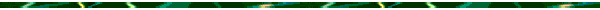 Nowe brzmienie art. 177 ust. 1 k.p. (znaczna przebudowa)
§ 1. W okresie ciąży oraz w okresie urlopu macierzyńskiego, a także od dnia złożenia przez pracownika wniosku o udzielenie urlopu macierzyńskiego albo jego części, urlopu na warunkach urlopu macierzyńskiego albo jego części, urlopu ojcowskiego albo jego części, urlopu rodzicielskiego albo jego części - do dnia zakończenia tego urlopu pracodawca nie może:
1) prowadzić przygotowań do wypowiedzenia lub rozwiązania bez wypowiedzenia stosunku pracy z tą pracownicą lub tym pracownikiem;
2) wypowiedzieć ani rozwiązać stosunku pracy z tą pracownicą lub tym pracownikiem, chyba że zachodzą przyczyny uzasadniające rozwiązanie umowy bez wypowiedzenia z ich winy i reprezentująca pracownicę lub pracownika zakładowa organizacja związkowa wyraziła zgodę na rozwiązanie umowy.
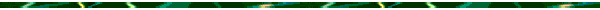 Okres ochronny
okres ciąży
okres urlopu macierzyńskiego
od dnia złożenia przez pracownika wniosku o udzielenie:
- urlopu macierzyńskiego albo jego części, 
- urlopu na warunkach urlopu macierzyńskiego albo jego części, 
- urlopu ojcowskiego albo jego części, 
- urlopu rodzicielskiego albo jego części 
do dnia zakończenia tego urlopu
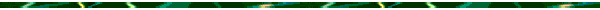 Termin obowiązywania zakazu – art. 177 § 11
W przypadku złożenia przez pracownika wniosku, o którym mowa w § 1, wcześniej niż w terminach określonych w art. 180 § 9 (14 dni przed rozpoczęciem korzystania z części urlopu macierzyńskiego), art. 1821d § 1 (21 dni – wniosek o urlop rodzicielski) oraz art. 1823 § 2 (7 dni – urlop ojcowski) zakaz, o którym mowa w § 1, zaczyna obowiązywać na:
14 dni przed rozpoczęciem korzystania z części urlopu macierzyńskiego oraz części urlopu na warunkach urlopu macierzyńskiego;
21 dni przed rozpoczęciem korzystania z urlopu rodzicielskiego albo jego części;
7 dni przed rozpoczęciem korzystania z urlopu ojcowskiego albo jego części.
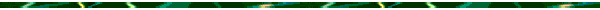 Zakazane działania
pracodawca nie może:
1) prowadzić przygotowań do wypowiedzenia lub rozwiązania bez wypowiedzenia stosunku pracy z tą pracownicą lub tym pracownikiem;

2) wypowiedzieć ani rozwiązać stosunku pracy z tą pracownicą lub tym pracownikiem, chyba że zachodzą przyczyny uzasadniające rozwiązanie umowy bez wypowiedzenia z ich winy i reprezentująca pracownicę lub pracownika zakładowa organizacja związkowa wyraziła zgodę na rozwiązanie umowy
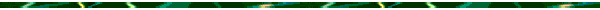 Przygotowania
wyrok TSUE z 11 października 2007 r., C-460/06 (sprawa PAQUAY, teza 33
W świetle celów realizowanych przez dyrektywę 92/85, a w szczególności celów realizowanych przez jej art. 10, należy zwrócić uwagę, że zakaz zwolnienia kobiety w ciąży, kobiety, która niedawno rodziła, i kobiety karmiącej piersią w okresie ochronnym nie ogranicza się do doręczenia decyzji o zwolnieniu. Ochrona przyznana przez ten przepis wspomnianym wyżej pracownicom wyklucza zarówno powzięcie decyzji o zwolnieniu, jak i podjęcie działań przygotowawczych do zwolnienia, takich jak poszukiwanie i prognozowanie definitywnego zastąpienia danej pracownicy z powodu jej ciąży lub narodzenia dziecka.
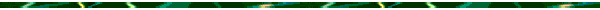 Przygotowania
Przez „prowadzenie przygotowań” należy rozumieć podejmowanie konkretnych działań, np. analizę okoliczności faktycznych, które mogłyby stanowić podstawę do zwolnienia, podjęcie rozmów z przełożonymi lub współpracownikami o takich okolicznościach czy podjęcie konsultacji z organizacją związkową, 
A co z przygotowaniami do zwolnienia dyscyplinarnego?
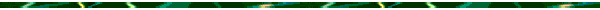 Wyłączenia – art. 177 § 4 k.p.
Rozwiązanie przez pracodawcę umowy o pracę za wypowiedzeniem w okresie ciąży oraz w okresie urlopu macierzyńskiego, a także od dnia złożenia przez pracownika wniosku o udzielenie urlopu macierzyńskiego albo jego części, urlopu na warunkach urlopu macierzyńskiego albo jego części, urlopu ojcowskiego albo jego części, urlopu rodzicielskiego albo jego części - do dnia zakończenia tego urlopu może nastąpić tylko w razie ogłoszenia upadłości lub likwidacji pracodawcy. 
Pracodawca jest obowiązany uzgodnić z reprezentującą pracownicę lub pracownika zakładową organizacją związkową termin rozwiązania umowy o pracę. 
W razie niemożności zapewnienia w tym okresie innego zatrudnienia, pracownicy lub pracownikowi przysługują świadczenia określone w odrębnych przepisach. 
Okres pobierania tych świadczeń wlicza się do okresu zatrudnienia, od którego zależą uprawnienia pracownicze.
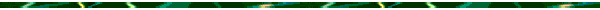 Odwrócony ciężar dowodu - art. 177 § 41 k.p.
Istnienie przyczyn, o których mowa w § 1 pkt 2 i § 4, udowodni pracodawca.

art. 177 § 1 pkt 2 k.p. - przyczyny uzasadniające rozwiązanie umowy bez wypowiedzenia z ich winy

art. 177 § 4 k.p. - ogłoszenia upadłości lub likwidacji pracodawcy
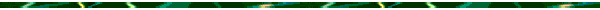 Wpływ wejścia w życie art. 177 § 1, 11 i 41 k.p. – art. 29 (ochrona przed rozwiązaniem umowy o pracę od daty wniosku, odwrócony ciężar dowodu)
Do pracownika, który wystąpił z wnioskiem o udzielenie części urlopu macierzyńskiego, urlopu ojcowskiego albo jego części oraz urlopu rodzicielskiego albo jego części, przed dniem wejścia w życie ustawy, stosuje się przepisy art. 177 § 1, 11 i 41 ustawy zmienianej w art. 1 w brzmieniu nadanym niniejszą ustawą.
Do pracownika, który wystąpił z wnioskiem o udzielenie urlopu na warunkach urlopu macierzyńskiego albo jego części, przed dniem wejścia w życie ustawy, stosuje się przepisy art. 177 § 1 i 41 ustawy zmienianej w art. 1 w brzmieniu nadanym niniejszą ustawą.
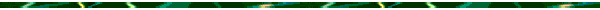 Wydłużenie okresu, w którym pracownik wychowujący dziecko do 4. roku życia może wyrazić zgodę m.in. na pracę nadliczbową
art. 178 § 2 otrzymuje brzmienie:
Pracownika wychowującego dziecko do ukończenia przez nie 8 roku życia nie wolno bez jego zgody zatrudniać w godzinach nadliczbowych, w porze nocnej, w systemie czasu pracy, o którym mowa w art. 139 (system przerywanego czasu pracy), jak również delegować poza stałe miejsce pracy.
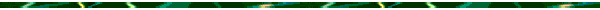 Zmiany w zakresie urlopu ojcowskiego – art. 1823 k.p.
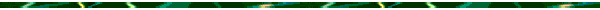 Dotychczasowa treść art. 1823 k.p.
§  1. Pracownik - ojciec wychowujący dziecko ma prawo do urlopu ojcowskiego w wymiarze do 2 tygodni, nie dłużej jednak niż:
1) do ukończenia przez dziecko 24 miesiąca życia albo
2) do upływu 24 miesięcy od dnia uprawomocnienia się postanowienia orzekającego przysposobienie dziecka i nie dłużej niż do ukończenia przez dziecko 7 roku życia, a w przypadku dziecka, wobec którego podjęto decyzję o odroczeniu obowiązku szkolnego, nie dłużej niż do ukończenia przez nie 10 roku życia.
§ 11. Urlop ojcowski może być wykorzystany jednorazowo albo nie więcej niż w 2 częściach, z których żadna nie może być krótsza niż tydzień.
§ 2. Urlop ojcowski jest udzielany na pisemny wniosek pracownika - ojca wychowującego dziecko, składany w terminie nie krótszym niż 7 dni przed rozpoczęciem korzystania z urlopu. Do wniosku dołącza się dokumenty określone w przepisach wydanych na podstawie art. 1868a. Pracodawca jest obowiązany uwzględnić wniosek pracownika.
§ 3. Do urlopu ojcowskiego stosuje się odpowiednio przepisy art. 45 § 3, art. 47, art. 50 § 5, art. 57 § 2, art. 163 § 3, art. 165 pkt 4, art. 166 pkt 4, art. 177, art. 181 i art. 1831 § 1.
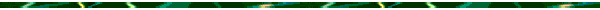 Nowe brzmienie art. 1823 k.p.
§ 1. W celu sprawowania opieki nad dzieckiem pracownik – ojciec ma prawo do urlopu ojcowskiego w wymiarze do 2 tygodni, nie dłużej jednak niż do: 
1) ukończenia przez dziecko 12. miesiąca życia albo 
2) upływu 12 miesięcy od dnia uprawomocnienia się postanowienia orzekającego przysposobienie dziecka i nie dłużej niż do ukończenia przez dziecko 14 roku życia.
b) w § 2 zdanie pierwsze otrzymuje brzmienie:
„Urlop ojcowski jest udzielany na wniosek, w postaci papierowej lub elektronicznej, składany przez pracownika – ojca, w terminie nie krótszym niż 7 dni przed rozpoczęciem korzystania z urlopu.”,
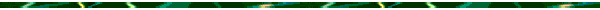 Zmiany w zakresie urlopu rodzicielskiego
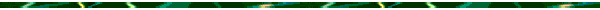 Uchylenie przepisów art. 1791 k.p.
Uchylenie przepisu art. 1791 k.p. dotyczącego tzw. długiego wniosku o urlop rodzicielski.

Uzasadnienie do zmian
Proponuje się uchylenie art. 1791 k.p., zgodnie z którym pracownica, nie później niż 21 dni po porodzie, może złożyć pisemny wniosek o udzielenie jej, bezpośrednio po urlopie macierzyńskim, urlopu rodzicielskiego w pełnym wymiarze (do 32 tygodni w przypadku urodzenia jednego dziecka oraz do 34 tygodni w przypadku porodu mnogiego). 
Konsekwencja z art. 5 ust. 1 dyrektywy 2019/1158.
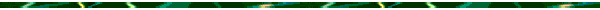 art. 5 ust. 1 dyrektywy 2019/1158
Państwa członkowskie wprowadzają niezbędne środki w celu zapewnienia, aby każdy pracownik miał indywidualne prawo do urlopu rodzicielskiego w wymiarze czterech miesięcy do wykorzystania przed osiągnięciem przez dziecko określonego wieku, maksymalnie ośmiu lat, który zostanie określany przez poszczególne państwa członkowskie lub w układach zbiorowych. Wiek ten jest określany mając na uwadze zapewnienie, aby każde z rodziców mogło wykonywać swoje prawo do urlopu rodzicielskiego skutecznie i na równych zasadach.
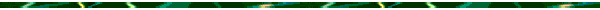 Zmiany w art. 1821a § 1 k.p. - wydłużenie okresu
Pracownicy – rodzice dziecka mają prawo do urlopu rodzicielskiego w celu sprawowania opieki nad dzieckiem w wymiarze do:
1) 41 tygodni – w przypadku, o którym mowa w art. 180 § 1 pkt 1 (było 32 tygodnie);
2) 43 tygodni – w przypadkach, o których mowa w art. 180 § 1 pkt 2–5 (było 34 tygodnie).
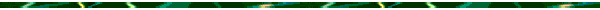 Zmiany w art. 1821a § 2 k.p. - wydłużenie okresu
Pracownicy - rodzice dziecka posiadającego zaświadczenie, o którym mowa w art. 4 ust. 3 ustawy z dnia 4 listopada 2016 r. o wsparciu kobiet w ciąży i rodzin "Za życiem", mają prawo do urlopu rodzicielskiego w celu sprawowania opieki nad tym dzieckiem w wymiarze do:
1) 65 tygodni - w przypadku, o którym mowa w art. 180 § 1 pkt 1;
2) 67 tygodni - w przypadkach, o których mowa w art. 180 § 1 pkt 2-5.
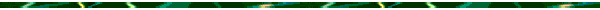 Wyłączne prawo każdego z rodziców – 1821a § 4 – 6 k.p.
§ 4. Każdemu z pracowników – rodziców dziecka przysługuje wyłączne prawo do 9 tygodni urlopu rodzicielskiego z wymiaru urlopu określonego w § 1 i 2. Prawa tego nie można przenieść na drugiego z pracowników – rodziców dziecka.
§ 5. Skorzystanie z urlopu rodzicielskiego w wymiarze co najmniej 9 tygodni oznacza wykorzystanie przez pracownika – rodzica dziecka urlopu, o którym mowa w § 4.
§ 6. Z urlopu rodzicielskiego mogą jednocześnie korzystać oboje rodzice dziecka. W takim przypadku łączny wymiar urlopu rodzicielskiego nie może przekraczać wymiaru, o którym mowa w § 1 i 2.
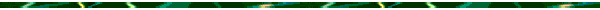 Zmiana zasad wykorzystywania urlopu rodzicielskiego - art. 1821c k.p.
Urlop rodzicielski jest udzielany jednorazowo albo nie więcej niż w 5 częściach nie później niż do zakończenia roku kalendarzowego, w którym dziecko kończy 6. rok życia.
uniezależniono urlop rodzicielski od prawa do urlopu macierzyńskiego (nie musi nastąpić bezpośrednio po), 
zniesiono przepisy dotyczące minimalnej części urlopu rodzicielskiego (dotychczas co zasady 8 tygodni, a pierwsza część – 6 tygodni),
zwiększono ilość części z 4 do 5,
zniesiono zasadę, że maksymalnie 16 tygodni urlopu może być wykorzystane w późniejszym terminie
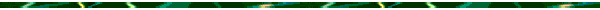 Zmiana formy  - art. 1821d § 1 k.p. (dotychczas tylko papierowa)
Urlop rodzicielski jest udzielany na wniosek, w postaci papierowej lub elektronicznej, składany przez pracownika – rodzica dziecka w terminie nie krótszym niż 21 dni przed rozpoczęciem korzystania z urlopu.
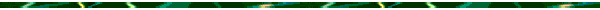 Zmiany w przepisach dotyczących wnioskowania o łączenie urlopu rodzicielskiego z wykonywaniem pracy - art. 1821e § 2 k.p.
zmiany kosmetyczne,
umożliwienie składania wniosku o łączenie urlopu rodzicielskiego z wykonywaniem pracy u pracodawcy udzielającego takiego urlopu w postaci papierowej lub elektronicznej,
pracodawca o przyczynie odmowy uwzględnienia wniosku pracownika o łączenie urlopu rodzicielskiego z wykonywaniem pracy pracodawca będzie informował pracownika w postaci papierowej lub elektronicznej w ciągu 7 dni od otrzymania wniosku (obecnie informuje na piśmie i nie ma terminu na odpowiedź)
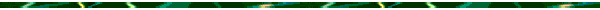 Zmiany w przepisach dotyczących wnioskowania o łączenie urlopu rodzicielskiego z wykonywaniem pracy - art. 1821e § 1 i 11
§ 1. W przypadku łączenia przez pracownika korzystania z urlopu rodzicielskiego z wykonywaniem pracy u pracodawcy udzielającego tego urlopu, wymiar urlopu rodzicielskiego ulega wydłużeniu proporcjonalnie do wymiaru czasu pracy wykonywanej przez pracownika w trakcie korzystania z urlopu lub jego części, nie dłużej jednak niż do:
	1) 82 tygodni – w przypadku, o którym mowa w art. 180 § 1 pkt 1 (dotychczas 64 tygodnie);
	2) 86 tygodni – w przypadkach, o których mowa w art. 180 § 1 pkt 2–5 (dotychczas 68 tygodni),
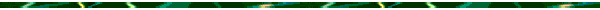 dopuszczenie pracownika do pracy po urlopie macierzyńskim, urlopie na warunkach urlopu macierzyńskiego, urlopie rodzicielskim, urlopie ojcowskim, urlopie wychowawczym - art. 1864 k.p.
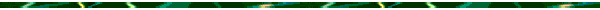 Rozszerzenie zakresu przepisu o inne urlopy - art. 1864
Pracodawca dopuszcza pracownika po zakończeniu urlopu macierzyńskiego, urlopu na warunkach urlopu macierzyńskiego, urlopu rodzicielskiego, urlopu ojcowskiego, urlopu wychowawczego do pracy na dotychczasowym stanowisku, a jeżeli nie jest to możliwe, na stanowisku równorzędnym z zajmowanym przed rozpoczęciem urlopu na warunkach nie mniej korzystnych od tych, które by obowiązywały, gdyby pracownik nie korzystał z urlopu.
(w zw. z tym uchylono art. 1832 k.p.)
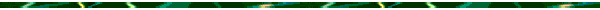 Nowe przepisy dotyczące elastycznej organizacji pracy - art. 1881 k.p.
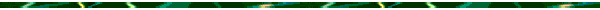 Nowy przepis art. 1881 k.p.
§ 1. Pracownik wychowujący dziecko, do ukończenia przez nie 8 roku życia, może złożyć wniosek w postaci papierowej lub elektronicznej o zastosowanie do niego elastycznej organizacji pracy. Wniosek składa się w terminie nie krótszym niż 21 dni przed planowanym rozpoczęciem korzystania z elastycznej organizacji pracy.
§ 2. Za elastyczną organizację pracy, o której mowa w § 1, uważa się pracę zdalną, system czasu pracy, o którym mowa w art. 139, art. 143 i art. 144, rozkłady czasu pracy, o których mowa w art. 1401 lub art. 142, oraz obniżenie wymiaru czasu pracy.
§ 3. We wniosku wskazuje się:
1) imię i nazwisko oraz datę urodzenia dziecka;
2) przyczynę konieczności skorzystania z elastycznej organizacji pracy;
3) termin rozpoczęcia i zakończenia korzystania z elastycznej organizacji pracy;
4) rodzaj elastycznej organizacji pracy, z której pracownik planuje korzystać.
§ 4. Pracodawca rozpatruje wniosek, uwzględniając potrzeby pracownika, w tym termin oraz przyczynę konieczności korzystania z elastycznej organizacji pracy, a także potrzeby i możliwości pracodawcy, w tym konieczność zapewnienia normalnego toku pracy, organizację pracy lub rodzaj pracy wykonywanej przez pracownika.
§ 5. Pracodawca informuje pracownika w postaci papierowej lub elektronicznej o uwzględnieniu wniosku albo o przyczynie odmowy uwzględnienia wniosku, albo o innym możliwym terminie zastosowania elastycznej organizacji pracy niż wskazany we wniosku, w terminie 7 dni od dnia otrzymania wniosku.
§ 6. Pracownik korzystający z elastycznej organizacji pracy, o której mowa w § 1, może w każdym czasie złożyć wniosek w postaci papierowej lub elektronicznej o powrót do poprzedniej organizacji pracy przed upływem terminu, o którym mowa w § 3 pkt 3, gdy uzasadnia to zmiana okoliczności będąca podstawą do korzystania przez pracownika z elastycznej organizacji pracy. Pracodawca, po rozpatrzeniu wniosku, z uwzględnieniem okoliczności, o których mowa w § 4, informuje pracownika w postaci papierowej lub elektronicznej o uwzględnieniu albo przyczynie odmowy uwzględnienia wniosku, albo o możliwym terminie powrotu do pracy, w terminie 7 dni od dnia otrzymania wniosku.
§ 7. Złożenie przez pracownika wniosku, o którym mowa w § 1, nie może stanowić przyczyny uzasadniającej wypowiedzenie umowy o pracę lub jej rozwiązanie bez wypowiedzenia przez pracodawcę i przyczyny uzasadniającej prowadzenie przygotowania do wypowiedzenia lub rozwiązania stosunku pracy bez wypowiedzenia.
§ 8. Pracodawca udowodni, że przy rozwiązywaniu umowy o pracę kierował się powodem innym niż wskazany w § 7.
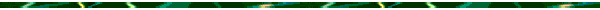 Kwestie szczegółowe
wniosek może złożyć pracownik wychowujący dziecko, do ukończenia przez nie 8. roku życia, 
wniosek może mieć postać papierową lub elektroniczną, 
wniosek składa się na  co najmniej 21 dni przed planowanym rozpoczęciem korzystania z elastycznej organizacji pracy,
elastyczna organizacja pracy:
praca zdalna, 
system przerywanego czasu pracy, 
system skróconego tygodnia pracy, 
system pracy weekendowej, 
ruchomy rozkład czasu pracy, 
indywidualny rozkład czasu pracy, 
obniżenie wymiaru czasu pracy
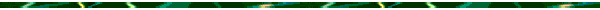 Treść wniosku
imię i nazwisko oraz datę urodzenia dziecka,
przyczyna konieczności skorzystania z elastycznej organizacji pracy,
termin rozpoczęcia i zakończenia korzystania z elastycznej organizacji pracy,
rodzaj elastycznej organizacji pracy, z której pracownik planuje korzystać
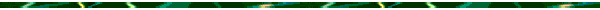 Przesłanki decyzji pracodawcy
Pracodawca rozpatruje wniosek uwzględniając:
potrzeby pracownika, w tym termin oraz przyczynę konieczności korzystania z elastycznej organizacji pracy, 
potrzeby i możliwości pracodawcy, w tym konieczność zapewnienia normalnego toku pracy, organizację pracy lub rodzaj pracy wykonywanej przez pracownika.
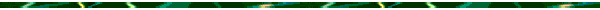 Informacja o rozpatrzeniu wniosku
Pracodawca informuje pracownika, w postaci papierowej lub elektronicznej, o
uwzględnieniu wniosku albo 
o przyczynie odmowy uwzględnienia wniosku albo 
o innym możliwym terminie zastosowania elastycznej organizacji pracy, niż wskazany we wniosku, 

w terminie 7 dni od dnia otrzymania wniosku.
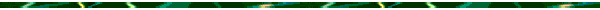 Rezygnacja z elastycznej organizacji pracy
Pracownik korzystający z elastycznej organizacji pracy może w każdym czasie złożyć wniosek, w postaci papierowej lub elektronicznej, o powrót do poprzedniej organizacji pracy przed upływem terminu, gdy uzasadnia to zmiana okoliczności będąca podstawą do korzystania przez pracownika z elastycznej organizacji pracy.
 Pracodawca po rozpatrzeniu wniosku, z uwzględnieniem okoliczności, o których mowa w § 4, informuje pracownika, w postaci papierowej lub elektronicznej, o uwzględnieniu albo przyczynie odmowy uwzględnienia wniosku albo o możliwym terminie powrotu do pracy, w terminie 7 dni od dnia otrzymania wniosku.
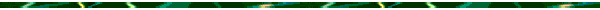 Zakazana przyczyna rozwiązania umowy o pracę
Złożenie przez pracownika wniosku o elastyczną organizację pracy nie może stanowić:
przyczyny uzasadniającej wypowiedzenie umowy o pracę lub jej rozwiązanie bez wypowiedzenia przez pracodawcę,
przyczyny uzasadniającej prowadzenie przygotowania do wypowiedzenia lub rozwiązania stosunku pracy bez wypowiedzenia.

Odwrócony ciężar dowodu - pracodawca udowodni, że przy rozwiązywaniu umowy o pracę kierował się powodem innym niż wyżej wskazany.
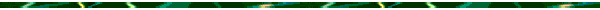 Nowe wykroczenia w art. 281 § 1 k.p.
2a) nie informuje pracownika w terminie o warunkach jego zatrudnienia, naruszając w ten sposób rażąco przepisy art. 29 § 3, 32  i 33 oraz art. 291 § 2 i 4,
2b) nie udziela pracownikowi w terminie w postaci papierowej lub elektronicznej odpowiedzi na wniosek lub nie informuje o przyczynie odmowy uwzględnienia wniosku, o których mowa w art. 293 § 3 (wniosek o zastosowanie bardziej przewidywalnych lub bezpieczniejszych warunków pracy),
5a) narusza przepisy o elastycznej organizacji pracy, o której mowa w art. 1881,
5b) narusza przepisy o urlopie opiekuńczym, o którym mowa w art. 1731–1733,
5c) narusza przepisy dotyczące uwzględnienia wniosku, o których mowa w art. 1421 i art. 6719 § 6 i 7,
5d) narusza przepisy dotyczące pokrywania przez pracodawcę kosztów szkoleń, o którym mowa w art. 9413
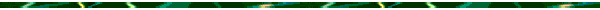 Zmiany w ustawie z dnia 25 czerwca 1999 r. o świadczeniach pieniężnych z ubezpieczenia społecznego w razie choroby i macierzyństwa (Dz. U. z 2022 r., poz. 1732 ze zm.)
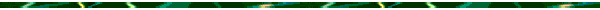 Dotychczasowy stan prawny – wniosek o zasiłek macierzyński, art. 30a ustawy zasiłkowej
1. Ubezpieczona - matka dziecka, nie później niż 21 dni po porodzie, może złożyć pisemny wniosek o wypłacenie jej zasiłku macierzyńskiego za okres odpowiadający okresowi urlopu macierzyńskiego i urlopu rodzicielskiego w pełnym wymiarze.
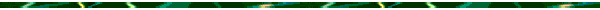 Nowe brzmienie art. 30a ustawy zasiłkowej
1. Ubezpieczona - matka dziecka, nie później niż 21 dni po porodzie, może złożyć pisemny wniosek o wypłacenie jej zasiłku macierzyńskiego za okres odpowiadający okresowi urlopu macierzyńskiego i urlopu rodzicielskiego w pełnym wymiarze, z wyłączeniem okresu, o którym mowa w art. 1821a § 21 Kodeksu pracy, przysługującego ojcu dziecka.
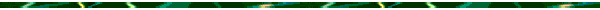 Dotychczasowy stan prawny – art. 31 (wysokość zasiłku macierzyńskiego)
Miesięczny zasiłek macierzyński za okres ustalony przepisami Kodeksu pracy jako okres urlopu macierzyńskiego, okres urlopu na warunkach urlopu macierzyńskiego oraz okres urlopu ojcowskiego wynosi 100% podstawy wymiaru zasiłku.
Miesięczny zasiłek macierzyński za okres ustalony przepisami Kodeksu pracy jako okres urlopu rodzicielskiego wynosi: 
1)	100% podstawy wymiaru zasiłku - za okres do:
	a)	6 tygodni urlopu rodzicielskiego, w przypadku, o którym mowa w art. 1821a § 1 pkt 1 i art. 183 § 4 pkt 1 Kodeksu pracy,
2)	60% podstawy wymiaru zasiłku - za okres urlopu rodzicielskiego przypadający po okresach, o których mowa w pkt 1.
Miesięczny zasiłek macierzyński w przypadku:
1)	ubezpieczonej będącej pracownicą, która złożyła wniosek o udzielenie jej, bezpośrednio po urlopie macierzyńskim, urlopu rodzicielskiego w pełnym wymiarze, o którym mowa w art. 1791 Kodeksu pracy,
- wynosi 80% podstawy wymiaru zasiłku za cały okres odpowiadający okresowi urlopu macierzyńskiego, urlopu na warunkach urlopu macierzyńskiego oraz urlopu rodzicielskiego.
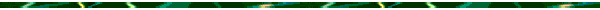 Nowe brzmienie art. 31 ust. 2 i 3 ustawy zasiłkowej
Miesięczny zasiłek macierzyński za okres ustalony przepisami Kodeksu pracy jako okres urlopu rodzicielskiego wynosi 70% podstawy wymiaru zasiłku.
W przypadku wniosku, o którym mowa w art. 30a (długi wniosek), miesięczny zasiłek macierzyński za cały okres odpowiadający okresowi urlopu macierzyńskiego, urlopu na warunkach urlopu macierzyńskiego oraz urlopu rodzicielskiego wynosi 81,5% podstawy wymiaru zasiłku, z zastrzeżeniem ust. 3f i 3g.
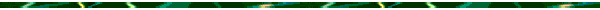 art. 31 ust. 4 ustawy zasiłkowej - wyrównanie zasiłku
W przypadku niewykorzystania w pierwszym roku życia dziecka ani jednego dnia zasiłku macierzyńskiego za okres odpowiadający okresowi urlopu rodzicielskiego w wysokości, o której mowa w art. 31 ust. 3 (zasiłku w wysokości 81,5%)

przysługuje jednorazowe wyrównanie pobranego zasiłku macierzyńskiego za okres urlopu macierzyńskiego do 100% podstawy wymiaru zasiłku.

Jednorazowe wyrównanie zasiłku macierzyńskiego następuje na wniosek ubezpieczonego.
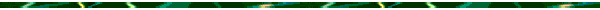 Zasiłek w nieprzenoszalnej części urlopu rodzicielskiego - art. 31 ust. 2f ustawy zasiłkowej
Zasiłek macierzyński za okres odpowiadający okresowi urlopu rodzicielskiego w części przysługującej drugiemu rodzicowi dziecka, o której mowa w art. 1821a § 4 Kodeksu pracy, wynosi 70% podstawy wymiaru zasiłku.
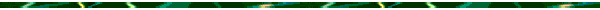 Wysokość zasiłku - przykład
Wniosek o wypłacenie zasiłku macierzyńskiego za okres urlopu macierzyńskiego i urlopu rodzicielskiego w pełnym wymiarze został złożony w ciągu 21 dni po porodzie. 
Pracownica wykorzystuje:
Urlop macierzyński 20 tygodni od 1.05 do 18.09.
 Miesięczny zasiłek macierzyński za okres urlopu macierzyńskiego – 81,50 % podstawy wymiaru zasiłku.

2) Urlop rodzicielski od 19.09. r.
Miesięczny zasiłek macierzyński za okres urlopu rodzicielskiego 32 tygodnie – 81,50 % podstawy wymiaru zasiłku.

3) Urlop rodzicielski dla ojca dziecka 9 tygodni
Miesięczny zasiłek macierzyński za okres urlopu rodzicielskiego 9 tygodni – 70 % podstawy wymiaru zasiłku.
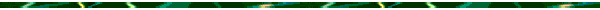 Wysokość zasiłku - przykład
Wniosek o wypłacenie zasiłku macierzyńskiego za okres urlopu macierzyńskiego i urlopu rodzicielskiego w pełnym wymiarze został złożony w ciągu 21 dni po porodzie.

Pracownica 1.05.2023 roku urodziła dziecko i wykorzystała urlop macierzyński 20 tygodni:
miesięczny zasiłek macierzyński za okres urlopu macierzyńskiego – 81,50 % podstawy wymiaru zasiłku.

Po zakończeniu urlop macierzyńskiego pracownica nie rozpoczęła urlopu rodzicielskiego:
z urlopu rodzicielskiego pracownica zaczyna korzystać w od 1.10.2024 r.
miesięczny zasiłek macierzyński za okres urlopu rodzicielskiego 32 tygodnie – 70% podstawy wymiaru zasiłku
pracownicy przysługuje wyrównanie zasiłku macierzyńskiego za okres urlopu macierzyńskiego.
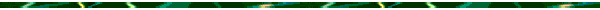 Wysokość zasiłku - przykład
Wniosek o urlop rodzicielski i zasiłek za ten okres pracownica złożyła 21 dni przed dniem wykorzystania tego urlopu.

Pracownica korzysta z
urlopu macierzyńskiego 20 tygodni – 100 % podstawy wymiaru zasiłku,
urlopu rodzicielskiego 32 tygodni – 70% podstawy wymiaru zasiłku.
Ojciec dziecka korzystał
urlopu rodzicielskiego 9 tygodni – 70% podstawy wymiaru zasiłku.
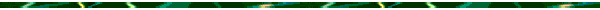 Przepisy przejściowe
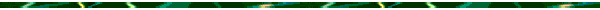 art. 27 i 28 - Pracownik, który w dniu wejścia w życie ustawy korzysta z urlopu rodzicielskiego albo jego części
ma prawo do skorzystania z tego urlopu w nowym wymiarze - art. 1821a § 1 albo 11  (41 / 43 tygodnie) na zasadach określonych w przepisach dotychczasowych,
stosuje się art. 1821a § 4 i 5 oraz art. 1821c ustawy zmienianej w art. 1 w brzmieniu nadanym niniejszą ustawą (9 tygodni jest nieprzenoszalne, 5 części do końca roku kalendarzowego, kiedy dziecko kończy 6 lat)
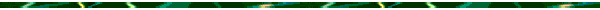 Przykład – pracownik, który 26.04 2023 r. korzysta z urlopu rodzicielskiego
Pracownica od 3 kwietnia 2023 r. korzysta z urlopu rodzicielskiego w wymiarze 32 tygodni udzielonego na wniosek złożony w trybie przepisów art. 1791 k.p.

dnia 26.04.2023 r. wymiar urlopu możliwego do wykorzystania zostanie wydłużony do 41 tygodni, 
z 9 tygodni urlopu będzie mógł skorzystać wyłącznie ojciec dziecka o ile złoży wniosek o tę część urlopu
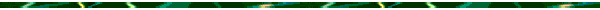 Złożenie wniosku, lecz nierozpoczęcie korzystania z urlopu rodzicielskiego – art. 30 przepisów przejściowych
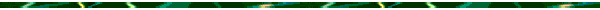 Przykład – pracownik, który złożył wniosek ale nie korzysta z urlopu
Pracownik 3 kwietnia 2023 r. złożył wniosek o udzielenie mu urlopu rodzicielskiego w wymiarze 10 tygodni od 8 maja do 16 lipca 2023 r.
Do 7 maja 2023 r. z urlopu rodzicielskiego w wymiarze 22 tygodni korzysta pracownica matka dziecka.
Od 26 kwietnia 2023 r. urlop rodzicielski będzie przysługiwał na nowych zasadach w wymiarze dłuższym o 9 tygodni.
Pracodawca niezwłocznie po wejściu w życie zmian powinien zwrócić pracownikowi wniosek.
Pracownik w ciągu 7 dni może złożyć nowy wniosek.
Jeżeli nie złoży wniosku urlop rodzicielski zostanie mu udzielony zgodnie z wnioskiem złożonym 3 kwietnia 2023 r.
Część urlopu rodzicielskiego w wymiarze 9 tygodni będzie mogła być wykorzystywana w późniejszym terminie.
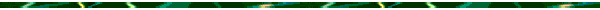 Wsteczne działanie przepisów o urlopie rodzicielskim – art. 32b przepisów przejściowych
1. Pracownik, który w okresie od dnia 2 sierpnia 2022 r. do dnia wejścia w życie niniejszej ustawy miał prawo do urlopu rodzicielskiego albo jego części lub korzystał z urlopu rodzicielskiego albo jego części udzielonego na podstawie przepisów ustawy zmienianej w art. 1 w brzmieniu dotychczasowym, ma prawo do skorzystania z urlopu rodzicielskiego, w wymiarze określonym w art. 1821a i art. 183 ustawy zmienianej w art. 1 w brzmieniu nadanym niniejsza ustawą.
3. Części urlopu rodzicielskiego, o której mowa w art. 1821a § 4 i 5 ustawy zmienianej w art. 1 w brzmieniu nadanym niniejszą ustawą, udziela się na zasadach określonych w przepisach ustawy zmienianej w art. 1 w brzmieniu nadanym niniejszą ustawą.
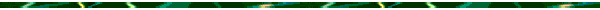 Pracownik, który miał prawo/korzystał z urlopu od 2.08.2022 do 26.04.2023
Pracownica do 4 sierpnia 2022 r. wykorzystała urlop macierzyński i rodzicielski w wymiarze 32 tygodni (łącznie 52 tygodnie).
Od 26.04.2023 r. ojciec dziecka będzie uprawniony do 9 tygodni urlopu rodzicielskiego - do zakończenia roku kalendarzowego, w którym dziecko kończy 6. rok życia.
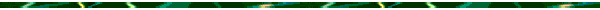 Urlop ojcowski – art. 33 (przepisy przejściowe)
Pracownik – ojciec, który w dniu wejścia w życie niniejszej ustawy wychowuje dziecko do ukończenia przez nie:
a) 24. miesiąca życia albo 
b) 14 roku życia, o ile nie upłynęło 24 miesiące od dnia uprawomocnienia się postanowienia orzekającego przysposobienie tego dziecka
– ma prawo do urlopu ojcowskiego na zasadach określonych w dotychczasowych przepisach.
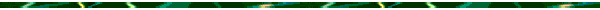 art. 36 ustawy nowelizującej – wysokość zasiłku macierzyńskiego już pobieranego
Ubezpieczony, który w dniu wejścia w życie niniejszej ustawy pobiera zasiłek macierzyński za okres ustalony przepisami ustawy zmienianej w art. 1 jako okres urlopu macierzyńskiego, urlopu na warunkach urlopu macierzyńskiego lub urlopu rodzicielskiego, ma prawo do zasiłku macierzyńskiego w wysokości określonej w ustawie zmienianej w art. 11 w brzmieniu nadanym niniejszą ustawą.
W celu ustalenia nowej wysokości zasiłku ubezpieczony składa wniosek w terminie 21 dni od dnia wejścia w życie niniejszej ustawy - do 17 maja 2023 r.
Zasiłek macierzyński w zmienionej wysokości przysługuje przez okres od dnia wejścia w życie niniejszej ustawy do końca okresu odpowiadającego okresowi urlopu macierzyńskiego, urlopu na warunkach urlopu macierzyńskiego lub urlopu rodzicielskiego.
Jeżeli ubezpieczony nie złoży wniosku, o którym mowa w ust. 2, korzysta z zasiłku macierzyńskiego na zasadach dotychczasowych.
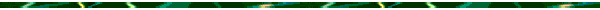 art. 37 ustawy nowelizującej – wysokość zasiłku macierzyńskiego wnioskowanego
Do ubezpieczonego, który przed dniem wejścia w życie niniejszej ustawy złożył wniosek o zasiłek macierzyński za okres ustalony przepisami ustawy zmienianej w art. 1 jako okres urlopu macierzyńskiego, urlopu na warunkach urlopu macierzyńskiego lub urlopu rodzicielskiego, ale nie rozpoczął pobierania tego zasiłku w dniu wejścia w życie niniejszej ustawy, stosuje się przepisy ustawy zmienianej w art. 11 w brzmieniu nadanym niniejszą ustawą.
W celu ustalenia prawa do zasiłku na podstawie ustawy zmienianej w art. 11 w brzmieniu nadanym niniejszą ustawą ubezpieczony składa ponownie wniosek w terminie 21 dni od dnia wejścia w życie niniejszej ustawy – do 17 maja 2023 r.
Jeżeli ubezpieczony nie złoży ponownie wniosku, o którym mowa w ust. 2, korzysta z zasiłku macierzyńskiego zgodnie z wnioskiem złożonym przed dniem wejścia w życie niniejszej ustawy.
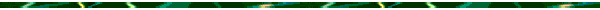 Dodatkowe przerwy w pracy – art. 134 k.p. (w systemach równoważnych)
Jeżeli dobowy wymiar czasu pracy pracownika:
wynosi co najmniej 6 godzin – pracownik ma prawo do przerwy w pracy trwającej co najmniej 15 minut,
jest dłuższy niż 9 godzin – pracownik ma prawo do dodatkowej przerwy w pracy trwającej co najmniej 15 minut,
jest dłuższy niż 16 godzin – pracownik ma prawo do kolejnej przerwy w pracy trwającej co najmniej 15 minut.

Przerwy wlicza się do czasu pracy.

(zmiana na skutek zawartego w dniu 8 czerwca 2020 r. w ramach Rady Dialogu Społecznego Porozumienia na rzecz aktywnego starzenia)
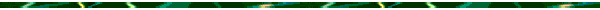